Evaluation of a Combined Air Quality and Exposure Modeling Study for Detroit, MI
J. Burke1, K. Wesson2, W. Appel1, A. Vette1, R. Williams1

1US EPA ORD, National Exposure Research Laboratory, Research Triangle Park, NC
2US EPA OAR, Office of Air Quality Planning and Standards, Research Triangle Park, NC
CMAS Conference
October 13, 2010
Objectives
Evaluate a combined air quality and exposure model application using measurements from human exposure study in Detroit 
Spatial scale to characterize intra-urban variability
CMAQ output 
Monitoring data
Determine whether CMAQ captured spatial and temporal variability in measured concentrations, and for which pollutants
Better understand model limitations in accurately predicting air pollutant concentrations and exposures
1
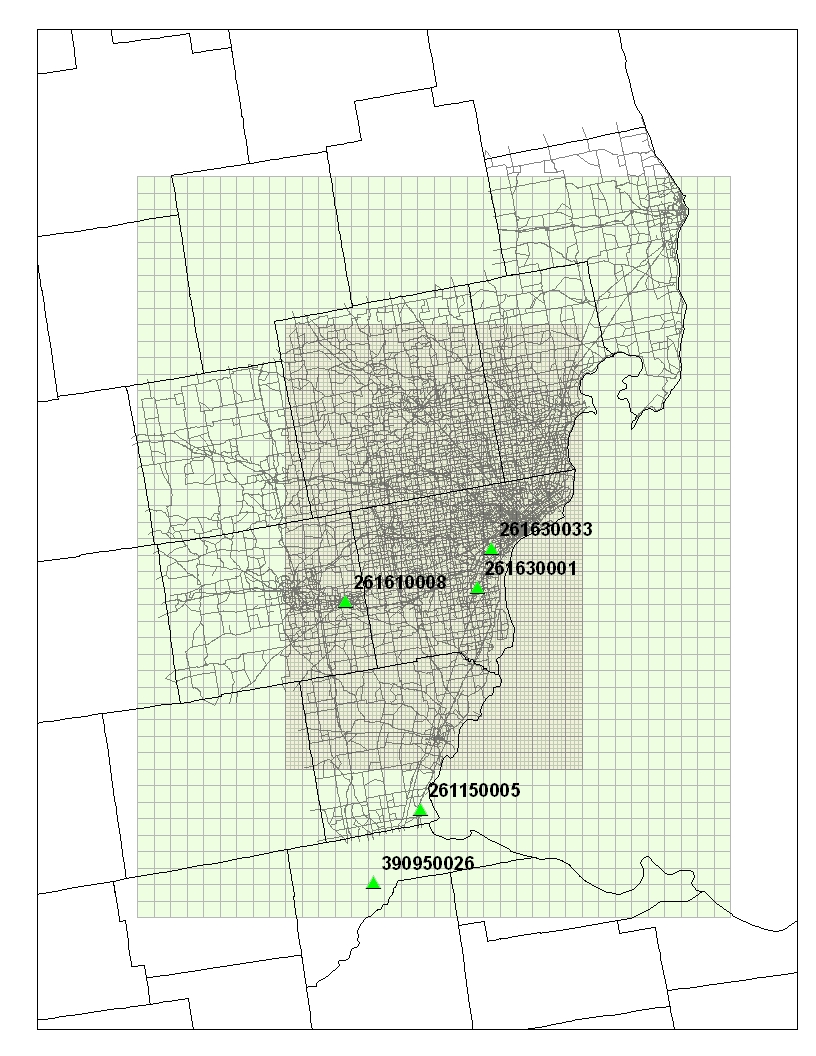 Methods:  CMAQ Modeling
4 km domain
CMAQ v4.71 for nested domains across Detroit metropolitan area
12km, 4km & 1km
Criteria & toxic pollutants
2005 emissions and meteorology 
Emissions included:
Updates for Detroit urban area processed with SMOKE
Link-based mobile emissions for PM and toxics (CONCEPT)
Spatially allocated 4km & 1km nonpoint emissions using Surrogate Tool
MM5 meteorological data
12km & 4km processed with MCIP v4.3
1km data disaggregated from the 4km MCIP output
Detroit
1 km domain
STN Monitor Locations
2
EMA 6
EMA 3
EMA 5
EMA 1
Allen Park
EMA 7
Methods:  Exposure Measurements
Detroit Exposure and Aerosol Research Study (DEARS)
Daily (24h) measurements 
Residential indoor/outdoorand personal exposures
PM mass and species
VOCs, aldehydes
O3, NO2, SO2
2004 to 2007
Summer/winter seasons
Exposure monitoring areas (EMAs) 
5 source-impacted 
1 regional background
Allen Park CSN
EMA 4
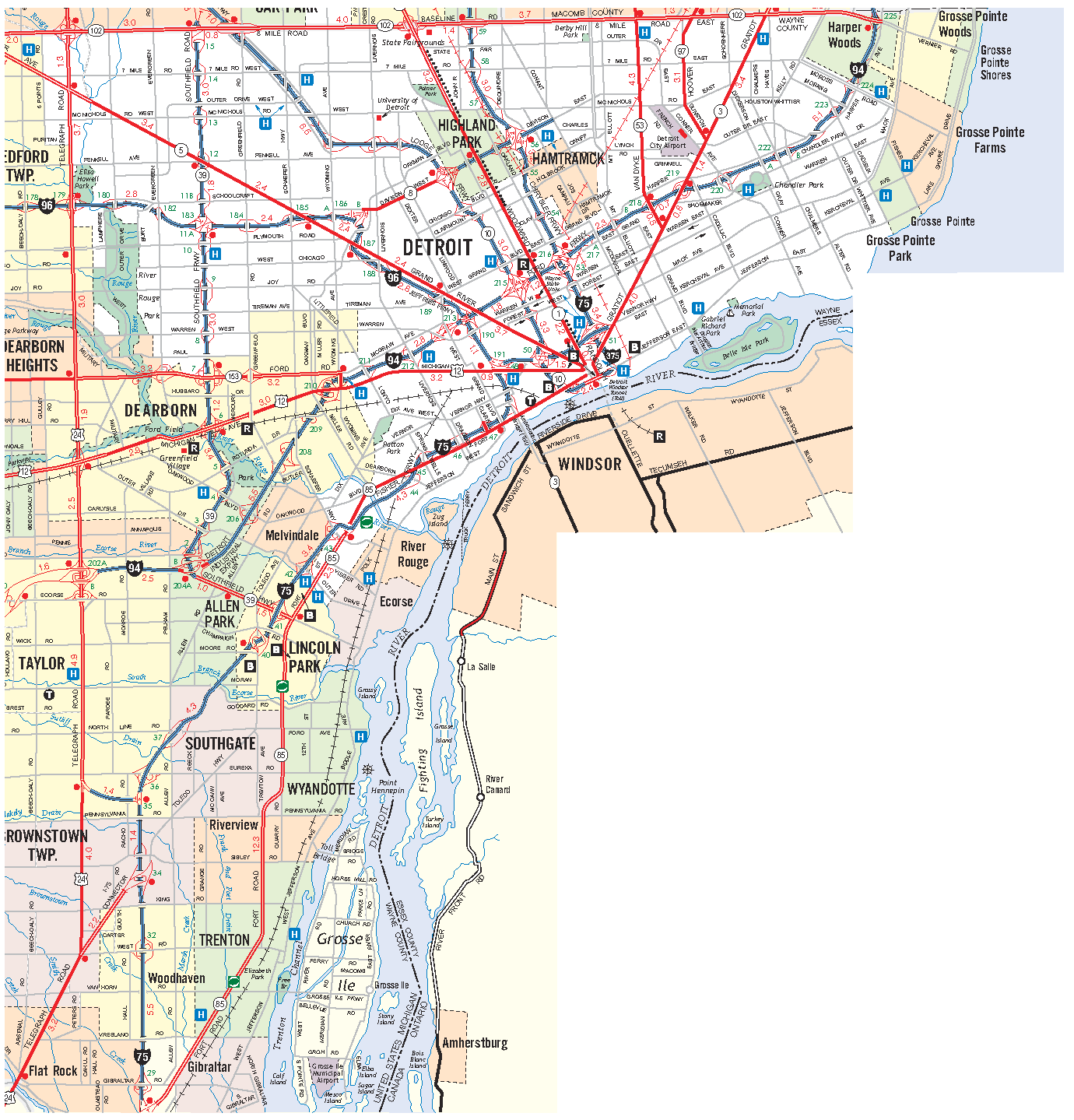 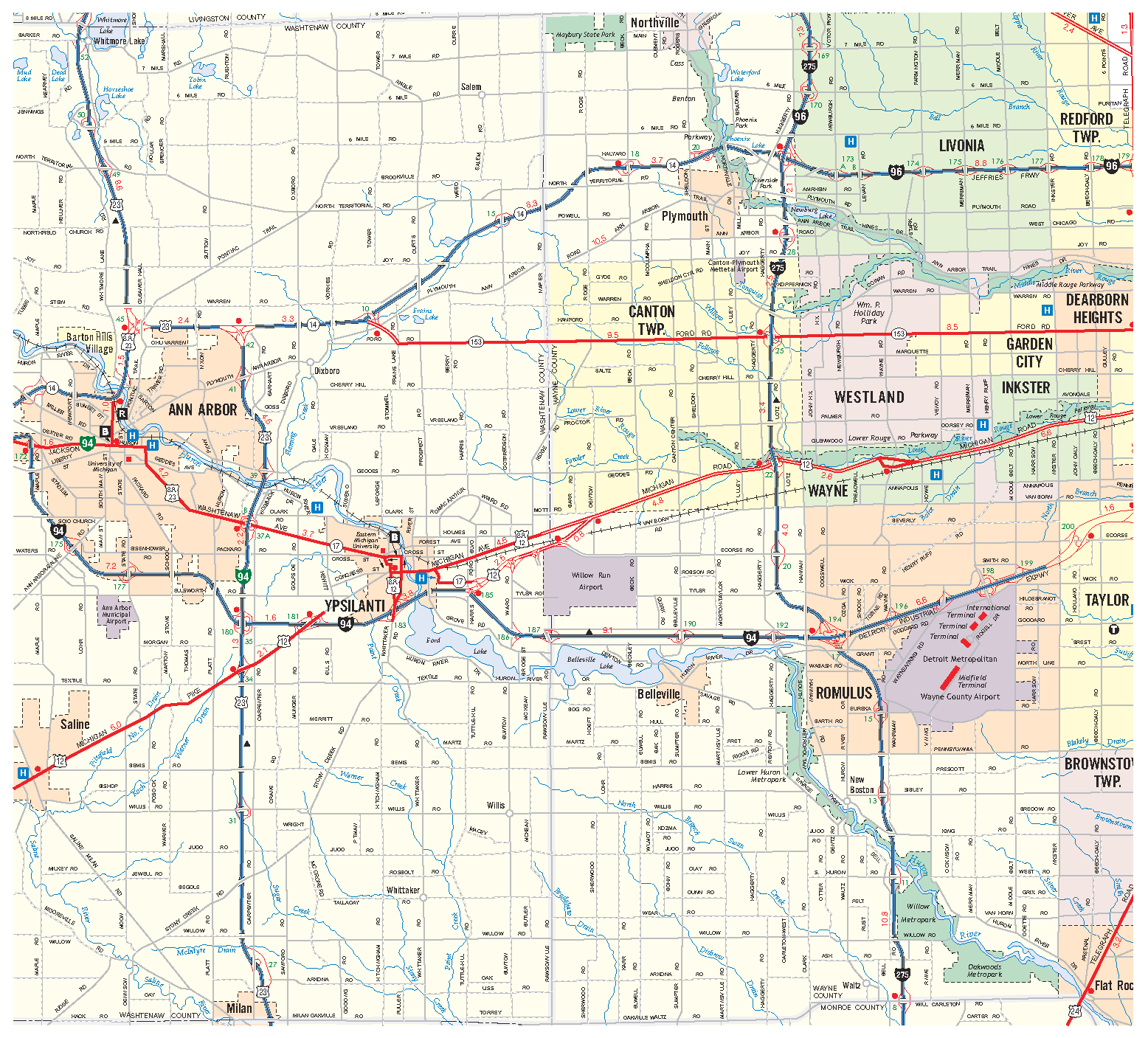 3
…
Individual
#1
2
3
4
5
Methods: Exposure Modeling
Stochastic Human Exposure and Dose Simulation for Particulate Matter (SHEDS-PM)
Estimates population distribution of exposures for location of interest
Time series of PM concentrations for location
Simulates representative population of individuals based on census demographics
Uses human activity diaries to characterize variability in time spent indoors, outdoors, in vehicles
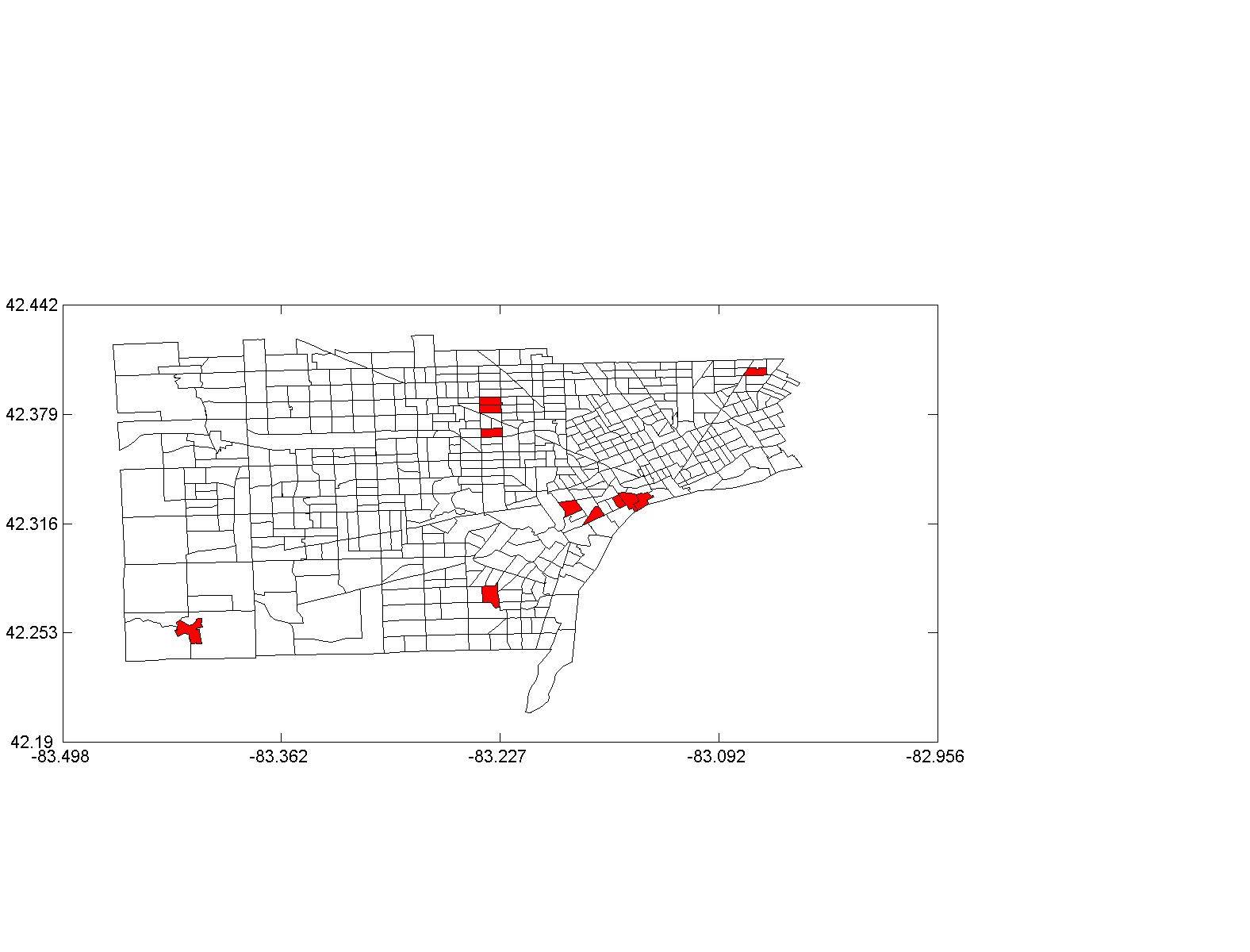 4
CMAQ Average PM2.5 Concentration
5
Results: CMAQ 4 km vs. 1 km
6
Results: CMAQ 4 km vs. 1 km
7
Results:  CMAQ vs. DEARS
8
Results:  CMAQ vs. DEARS
9
Results:  CMAQ vs. DEARS
10
Results:  CMAQ vs. DEARS
11
Results:  CMAQ vs. DEARS
12
Results:  CMAQ vs. DEARS
13
Results:  CMAQ vs. DEARS
14
Results:  SHEDS Exposure
15
Results:  SHEDS Exposure
16
Summary
CMAQ 4 km vs. 1 km
Greater spatial resolution in urban center may be important, especially for industrial urban areas
CMAQ vs. DEARS
Larger differences between CMAQ and DEARS compared to difference between 4 km and 1 km CMAQ
Seasonal biases for PM need to be accounted for before using in exposure model
17
Disclaimer:  Although this work was reviewed by EPA and approved for publication, it may not necessarily reflect official Agency policy.
18